WELCOME TO CLASS 4
 ENGLISH LESSON
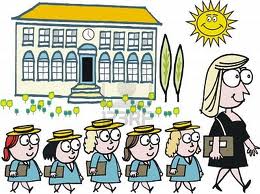 Miss Ngan
Monday, Octorber 4th, 2021
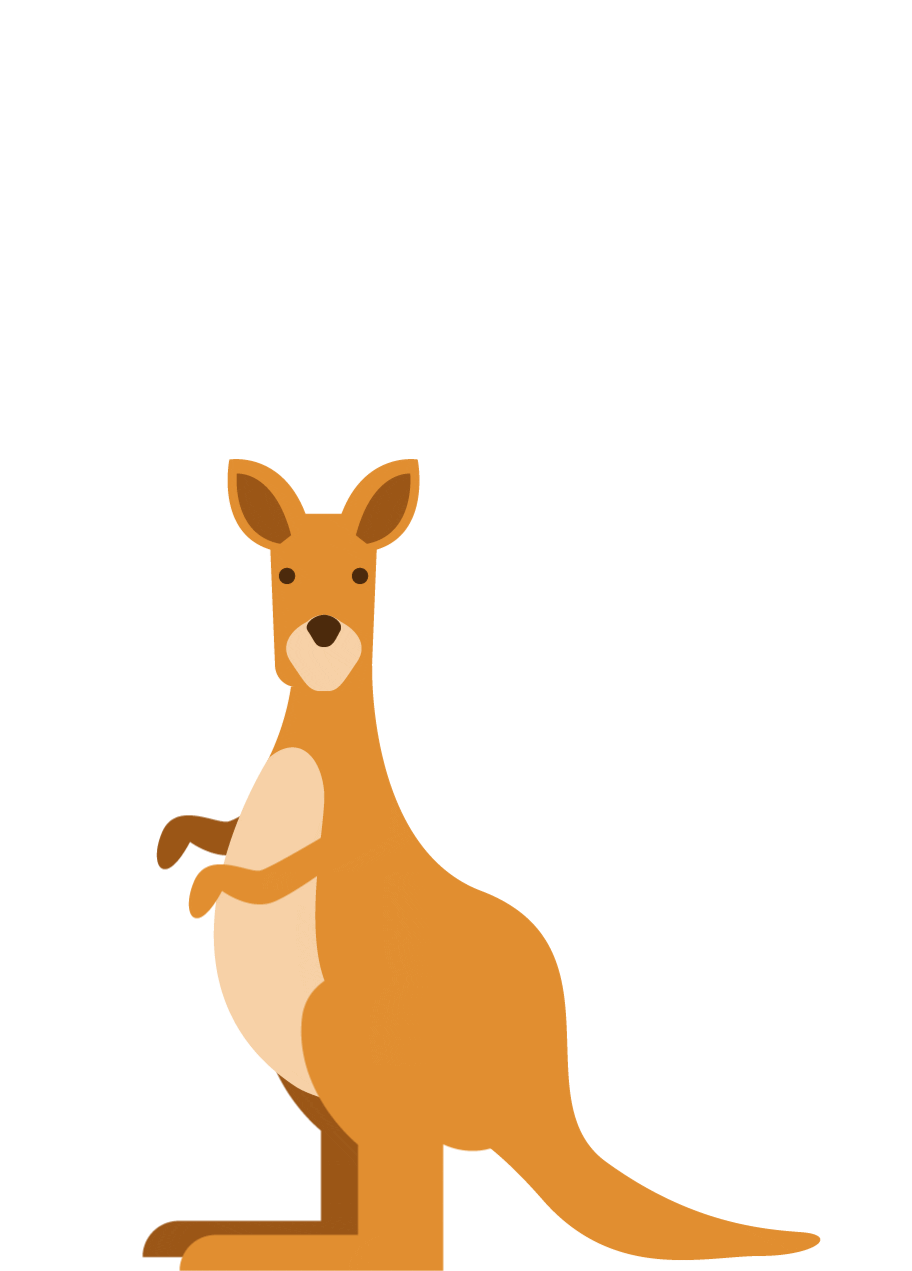 Unit 1:They’re from Australia
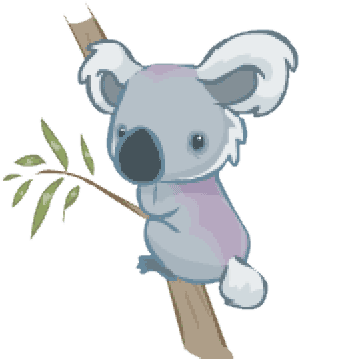 (LESSON 4 – 6)
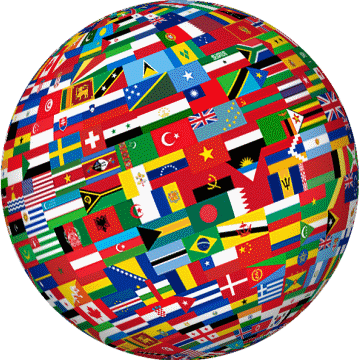 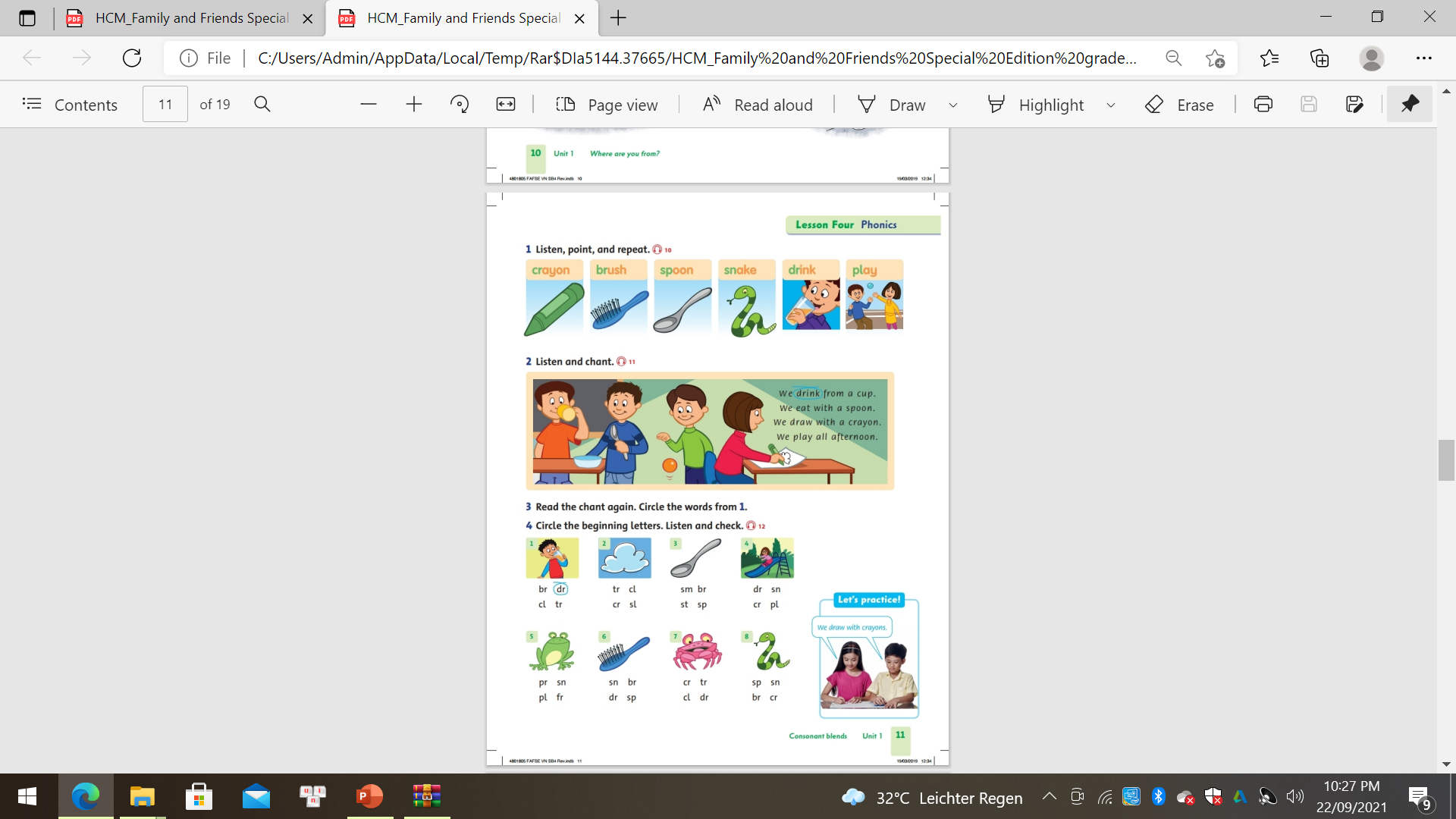 1 Listen, point, and repeat
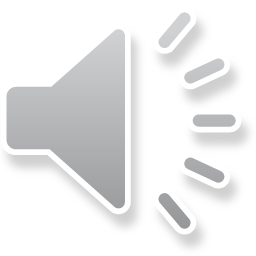 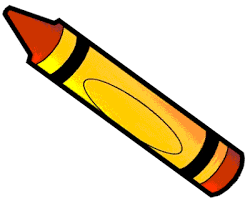 crayon
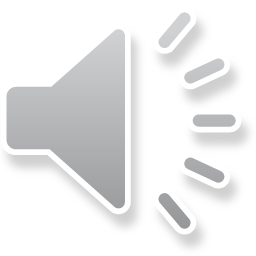 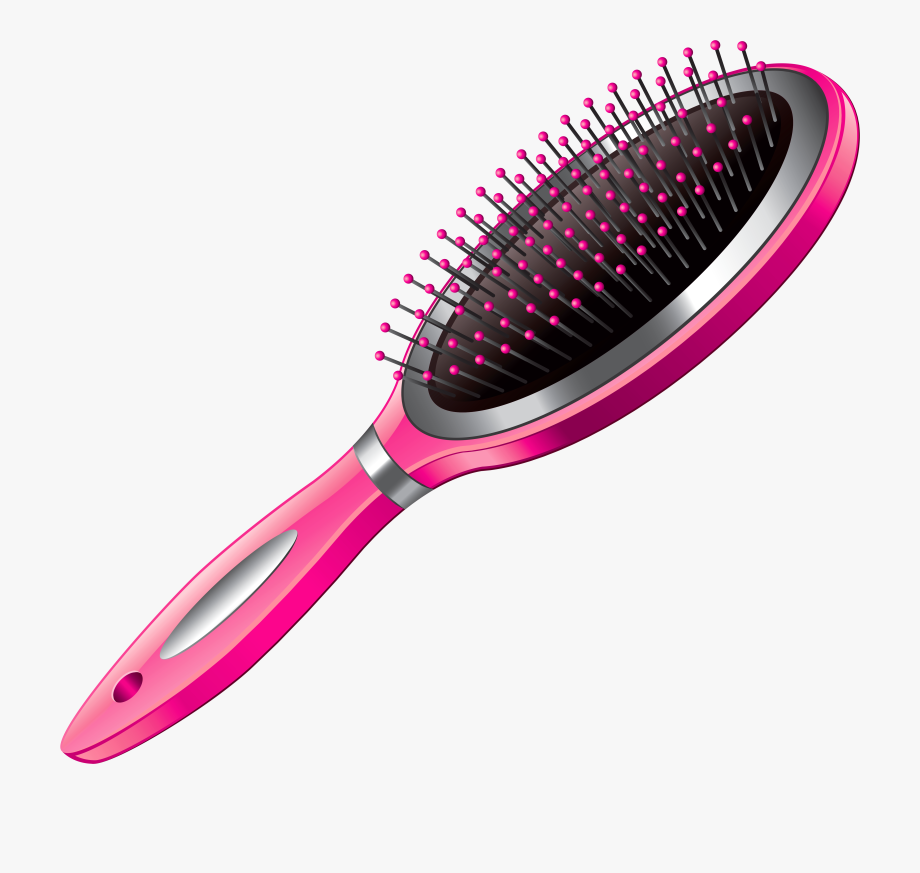 brush
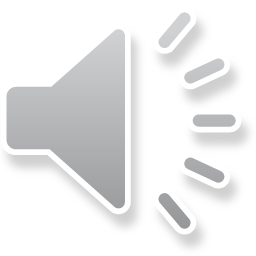 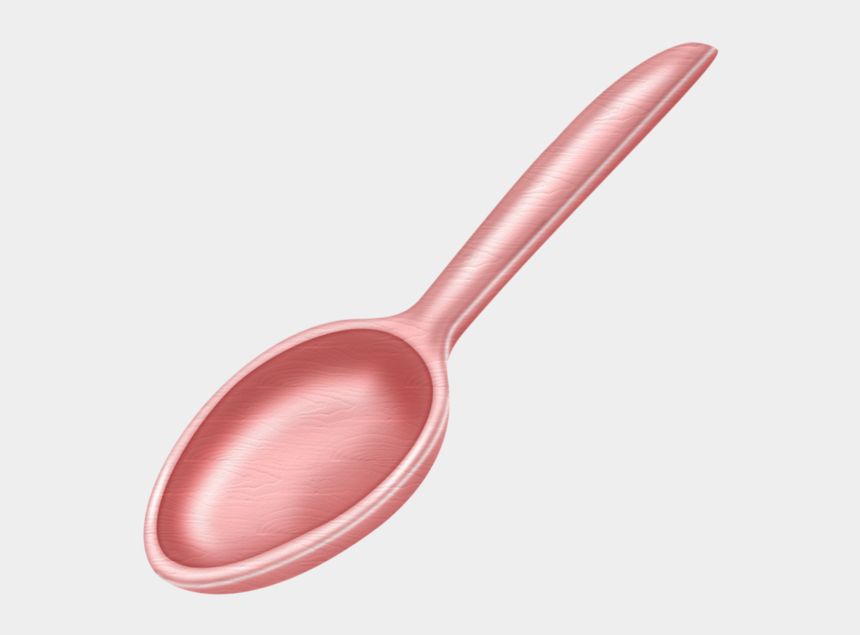 spoon
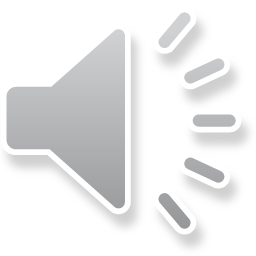 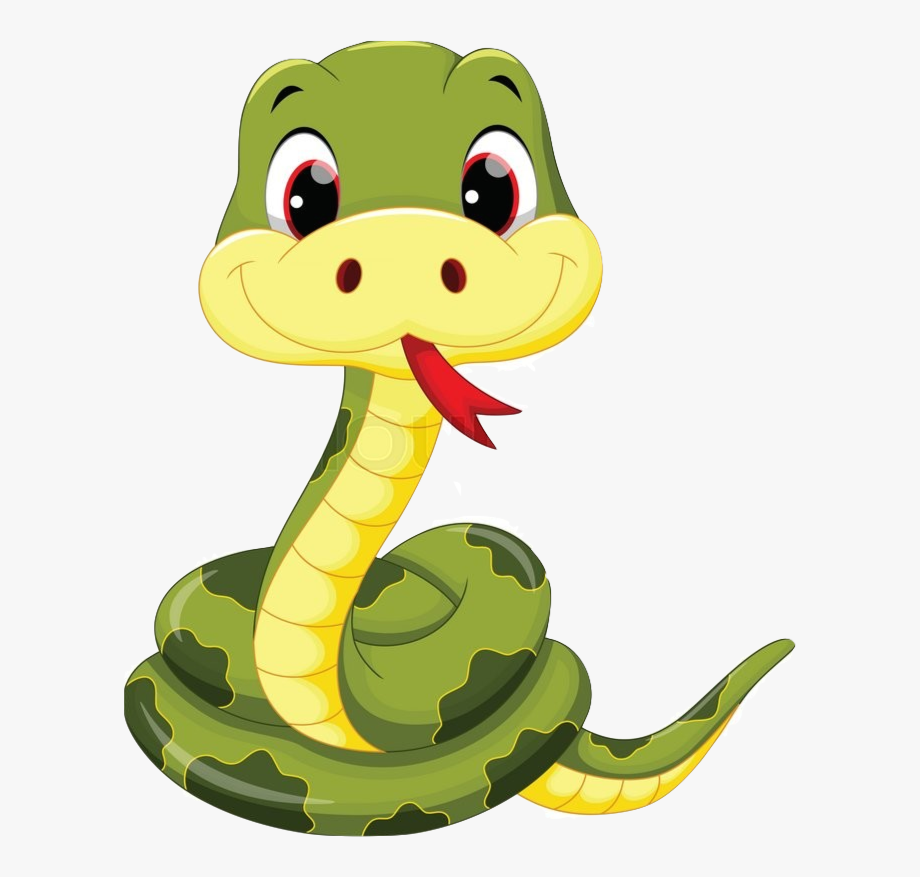 snake
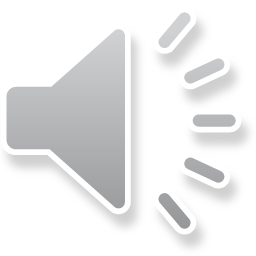 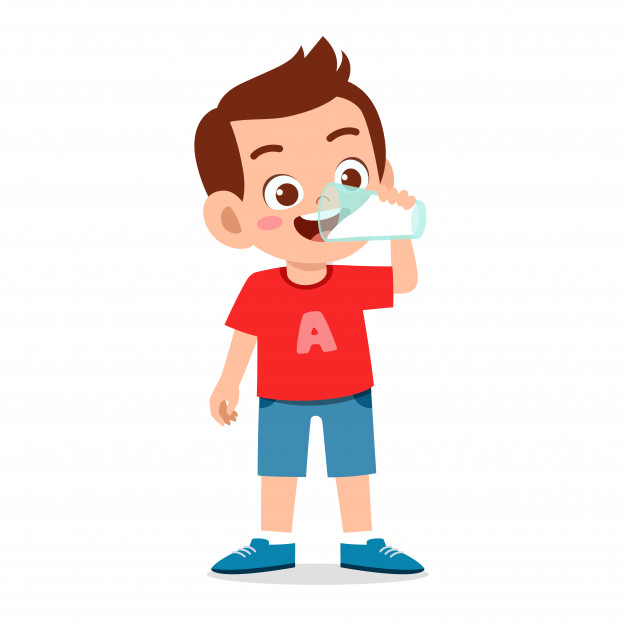 drink
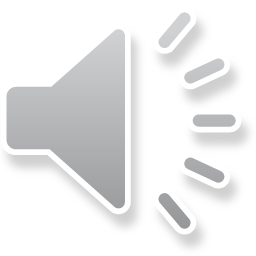 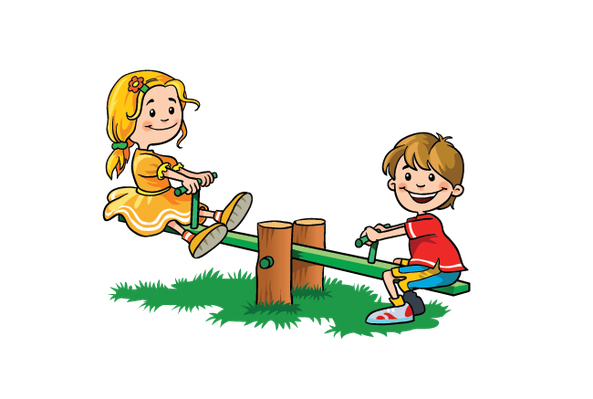 play
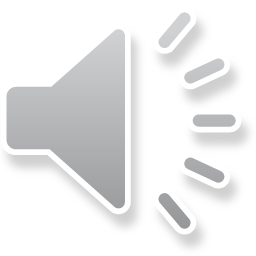 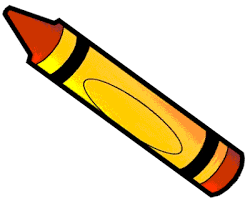 crayon
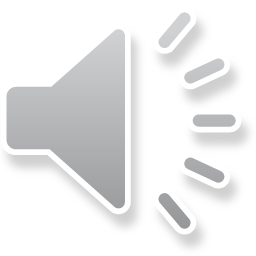 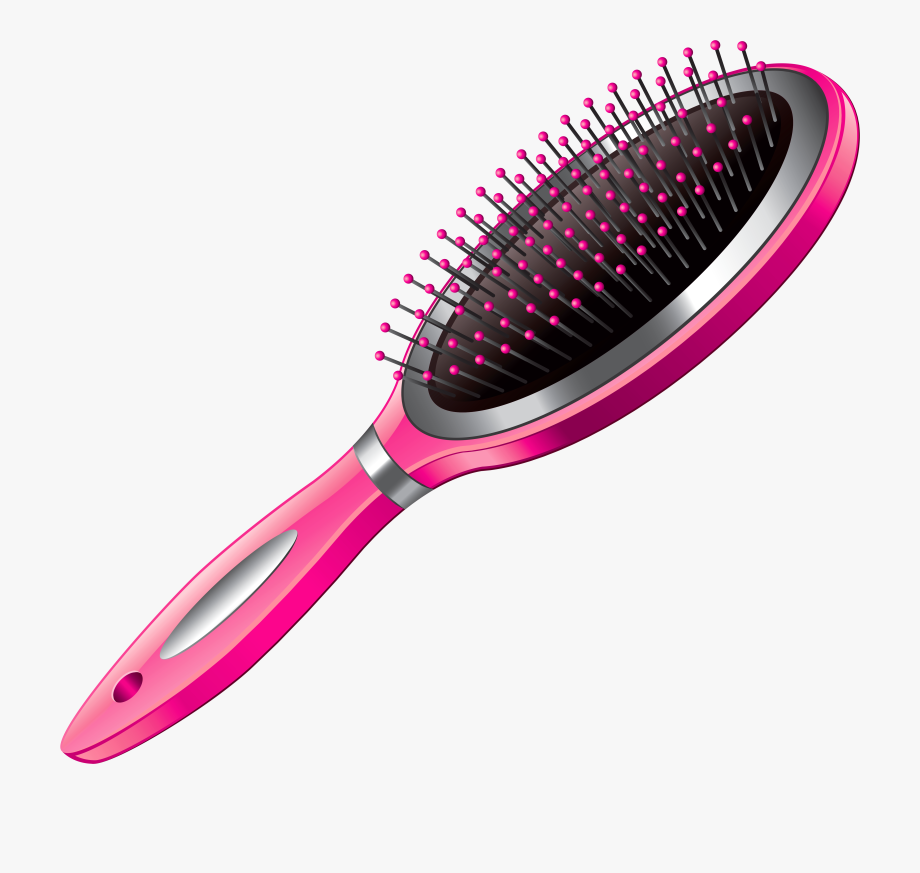 brush
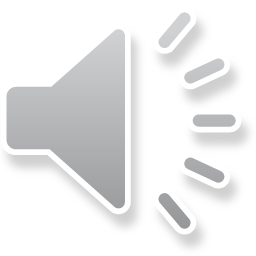 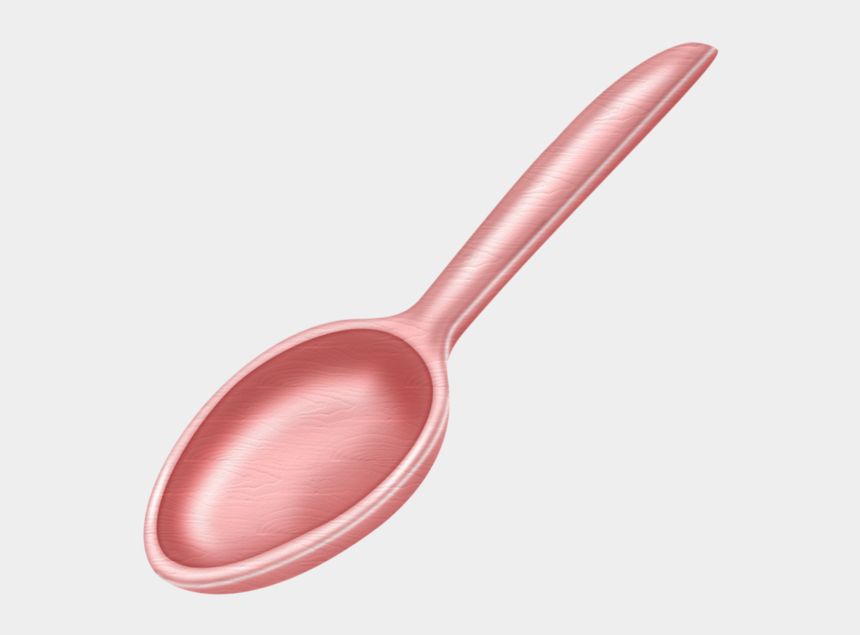 spoon
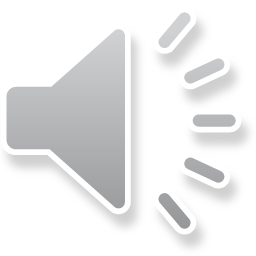 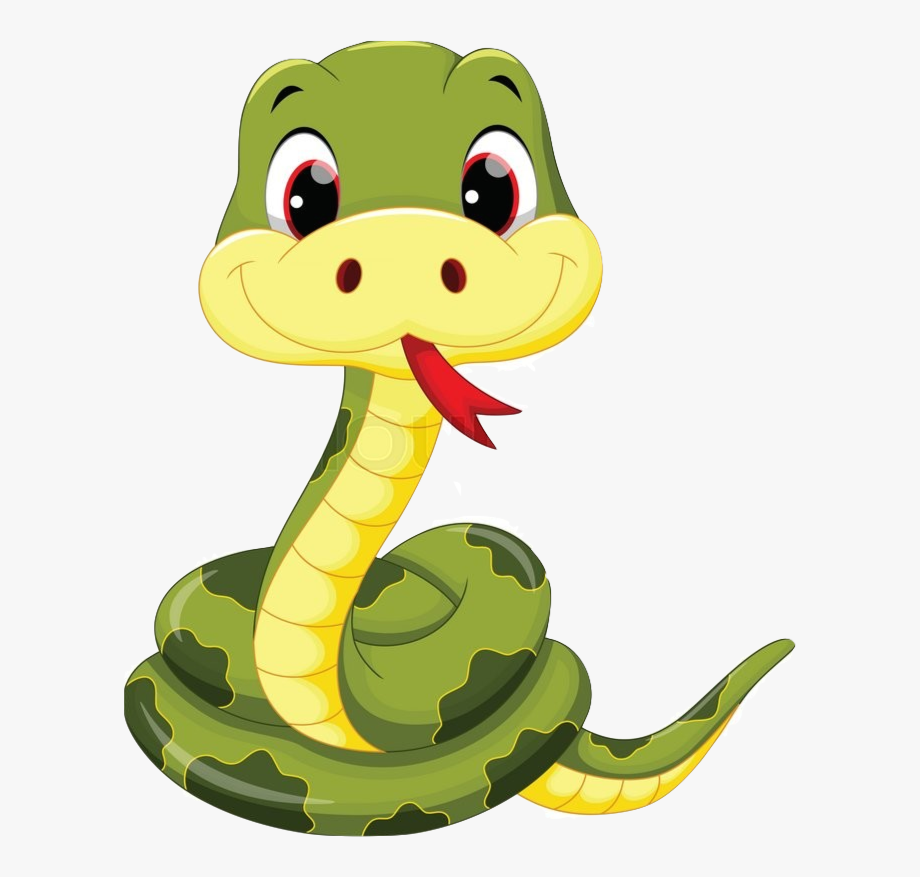 snake
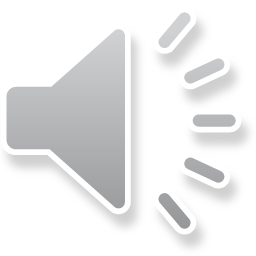 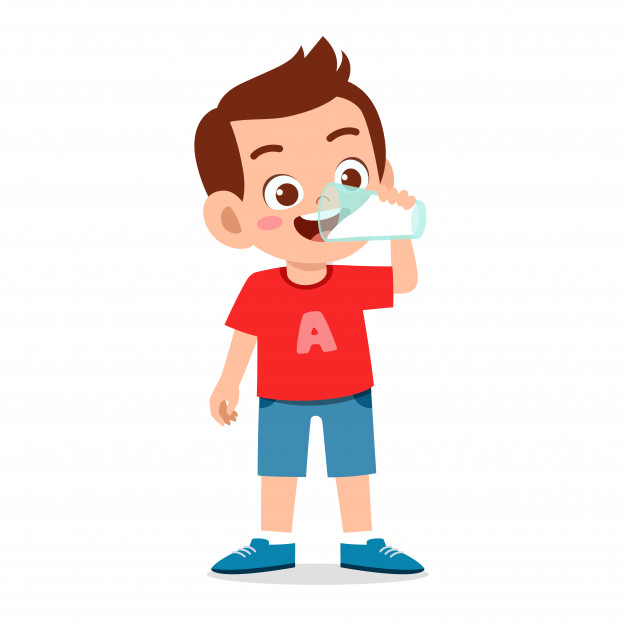 drink
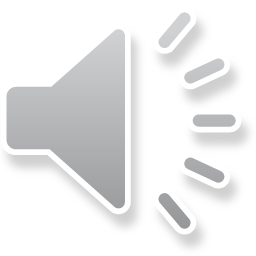 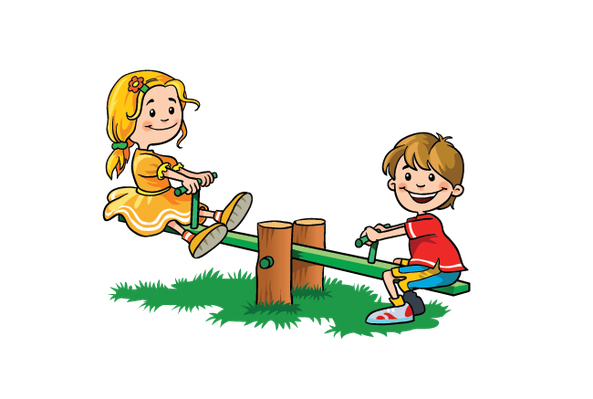 play
word
GAME
Choose the right option.
GREAT
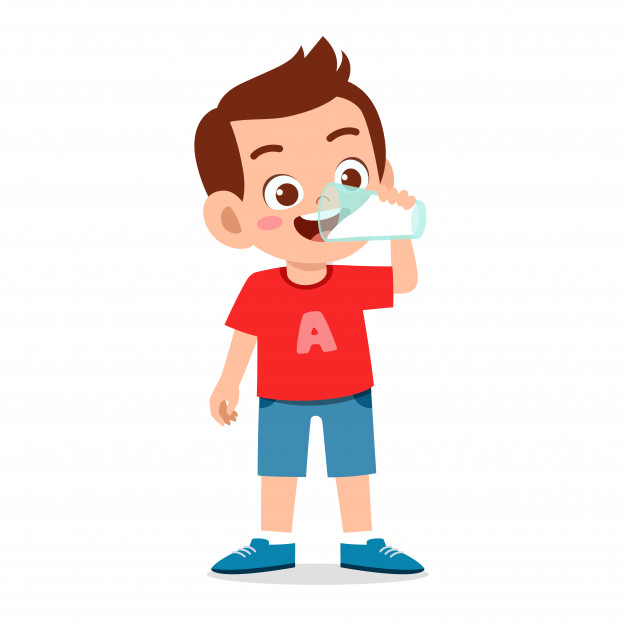 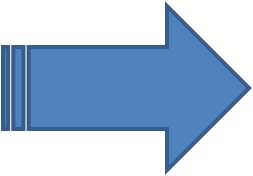 snake
drink
play
GREAT
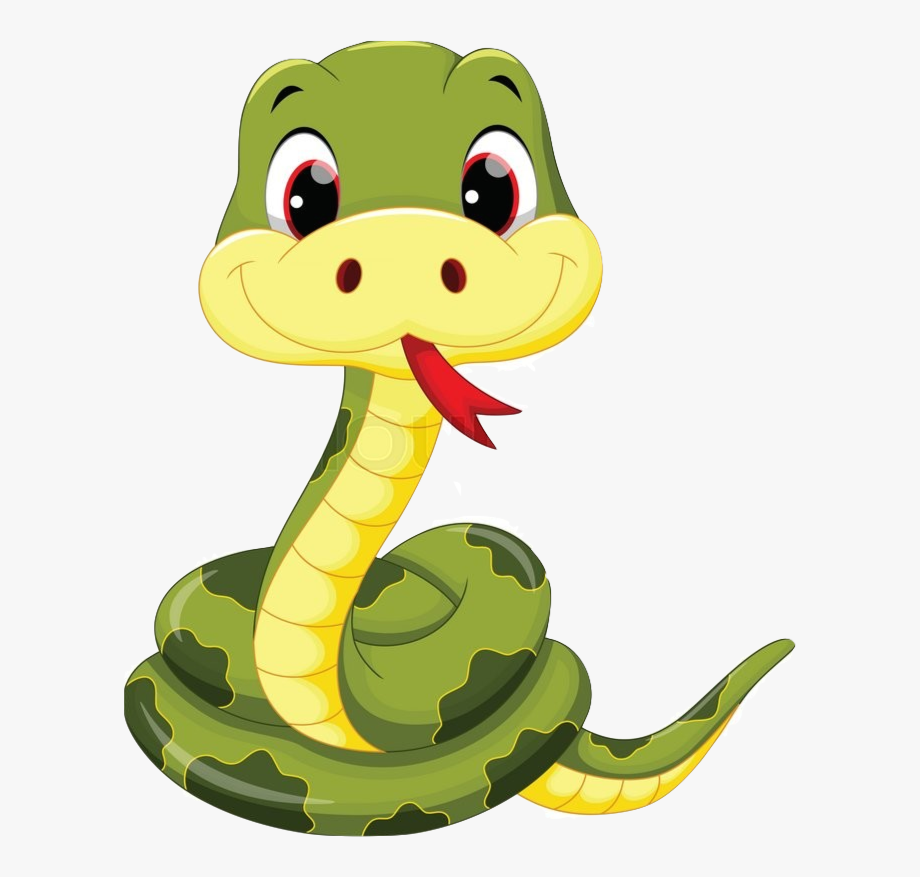 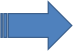 snake
crayon
spoon
GREAT
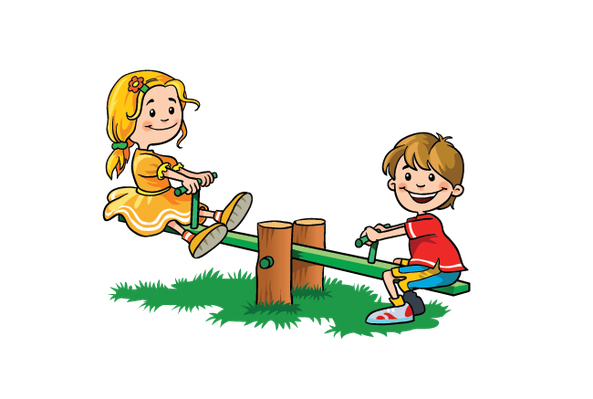 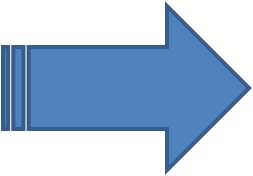 play
drink
brush
GREAT
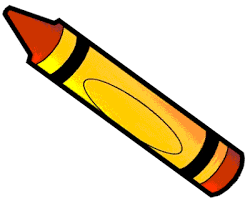 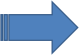 spoon
crayon
play
GREAT
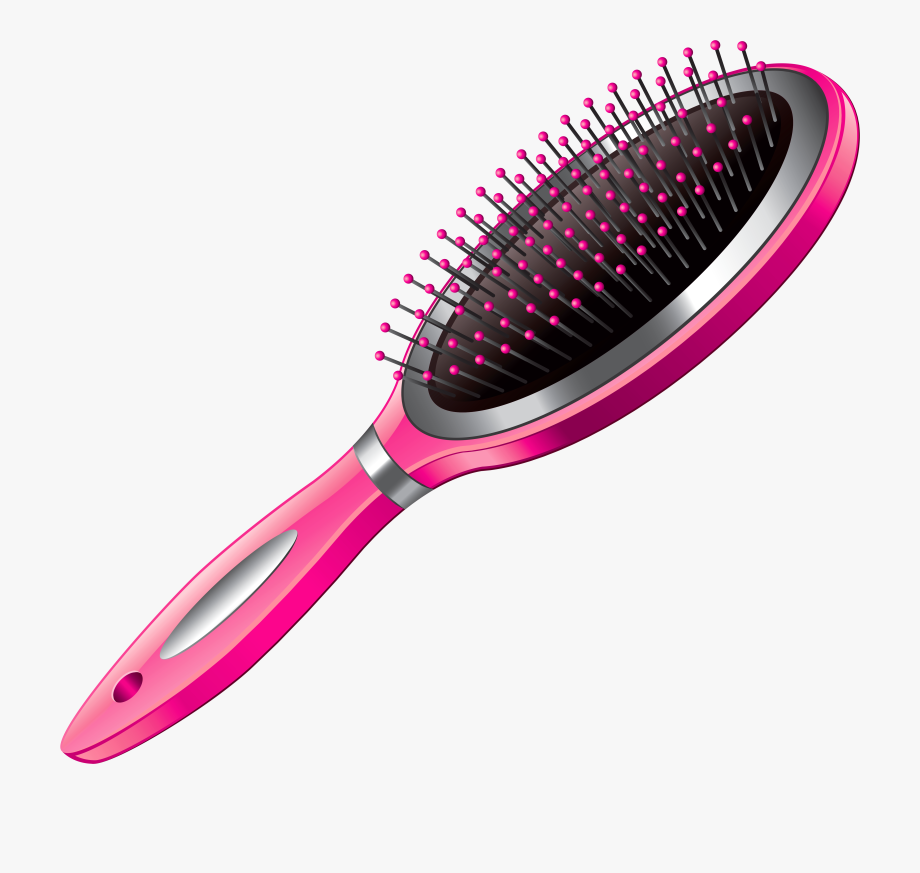 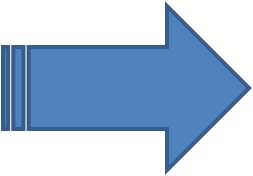 snake
drink
brush
GREAT
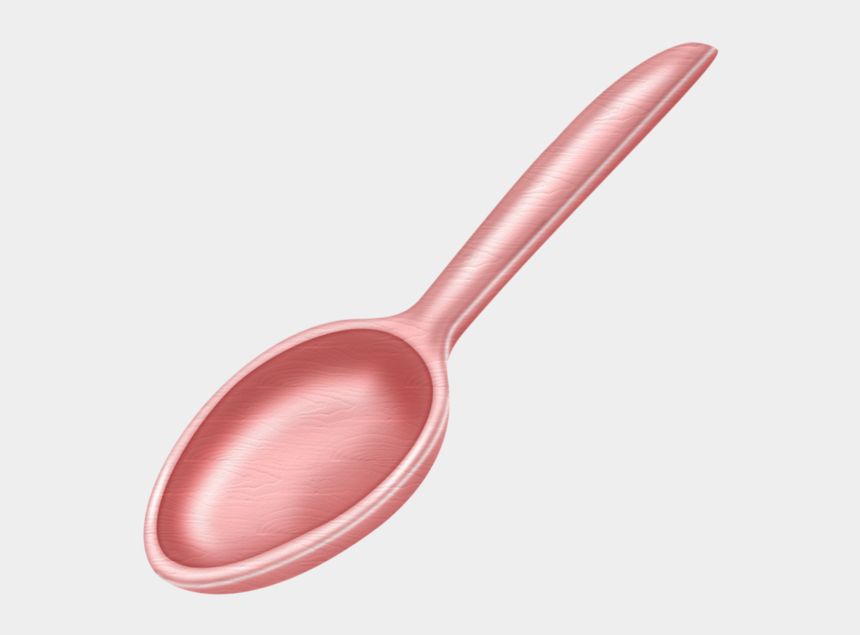 spoon
snake
drink
Good job.
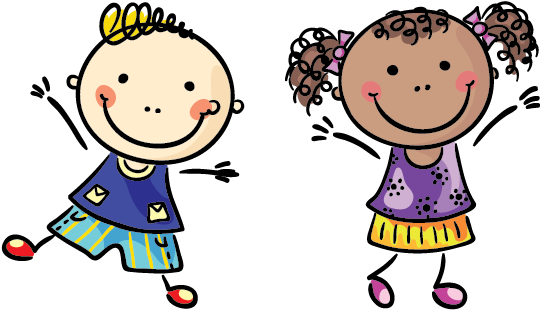 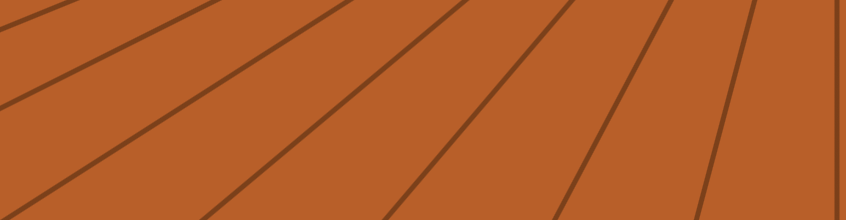 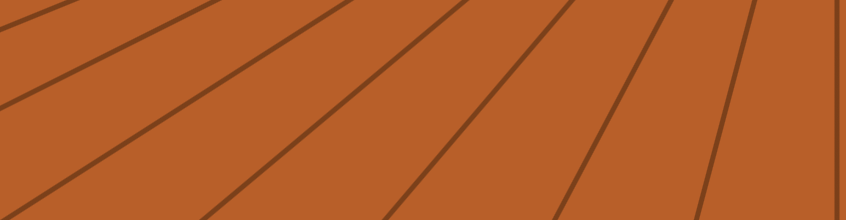 Listen and point
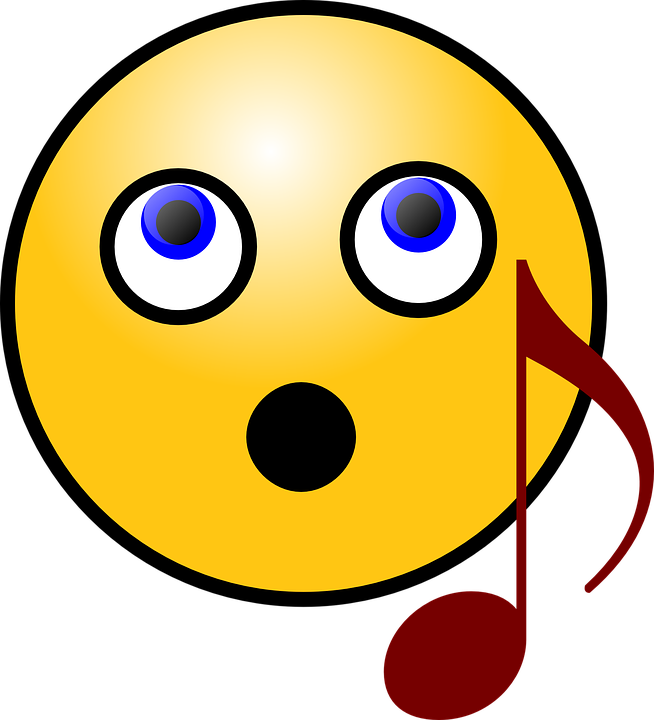 2. LISTEN and CHANT
3. Read the chant again.   Circle the words from 1.
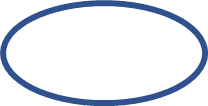 4. Circle the beginning letters. Listen and check.
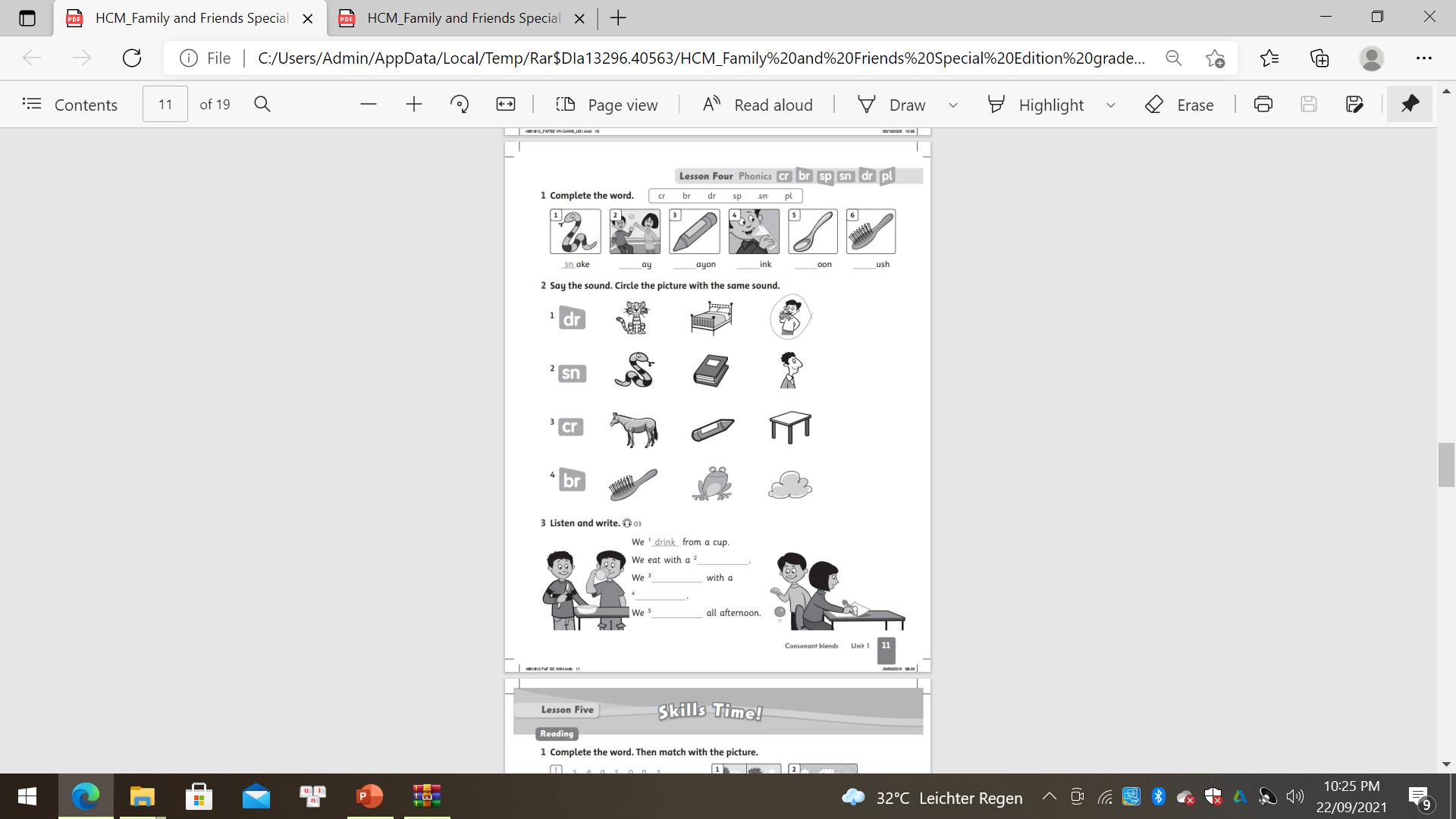 Workbook time!Page:   11
1. Listen,point, and repeat.
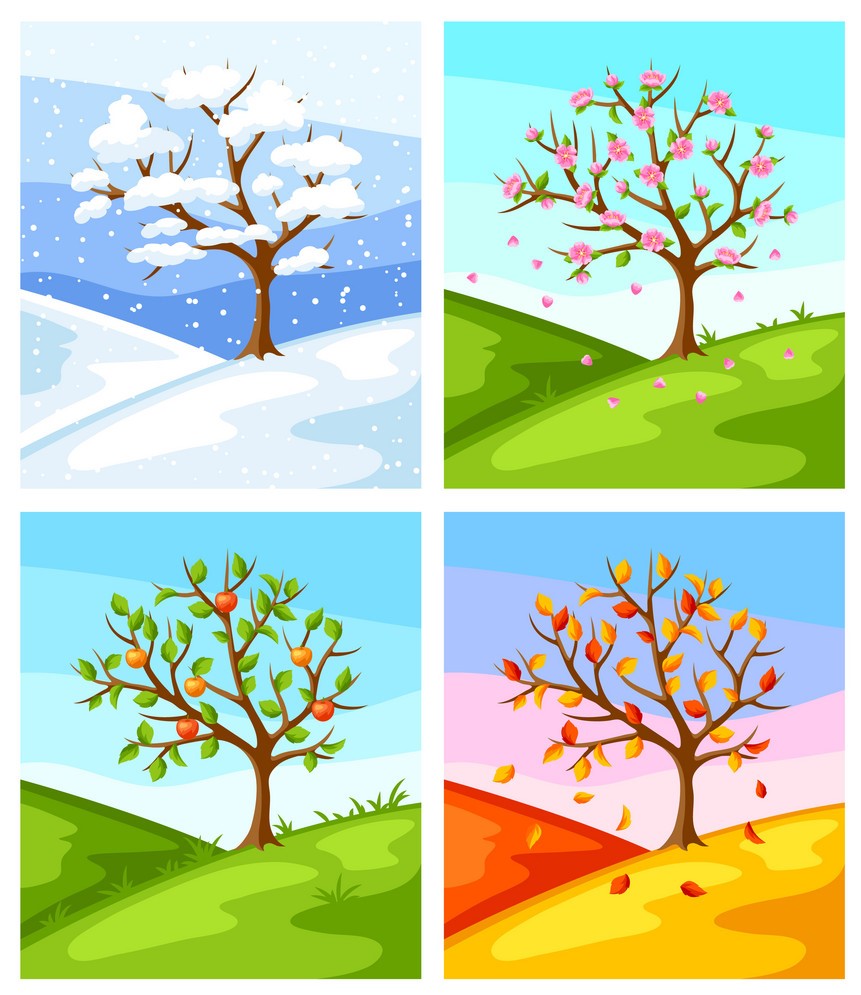 SEASONS
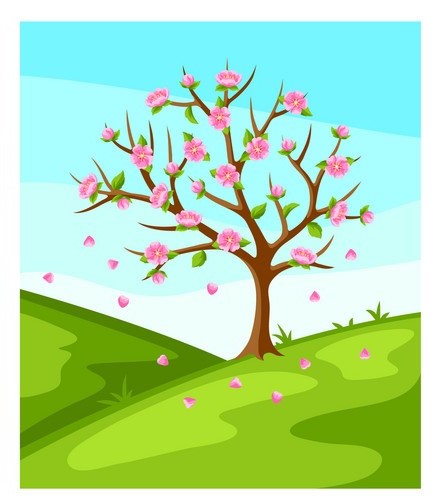 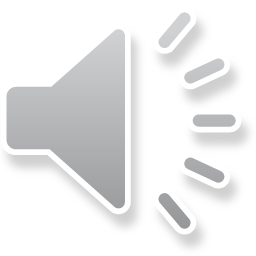 spring
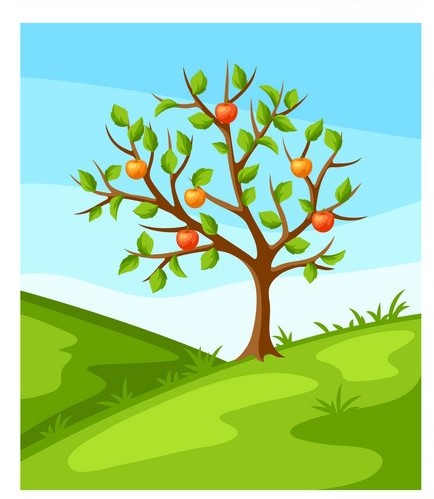 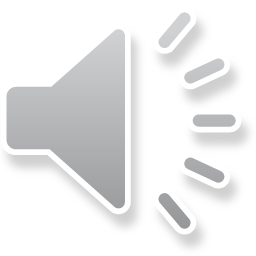 summer
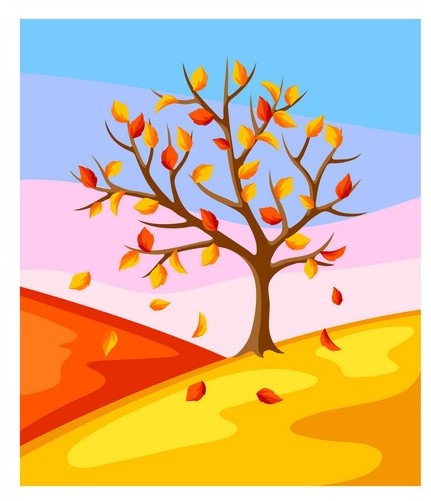 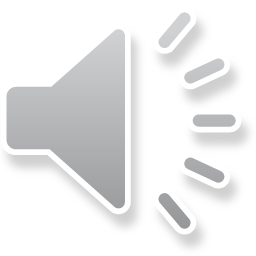 fall
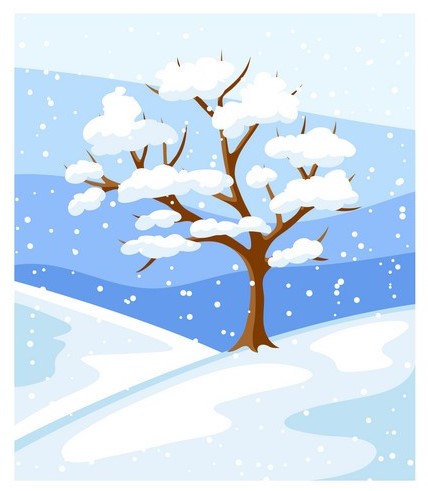 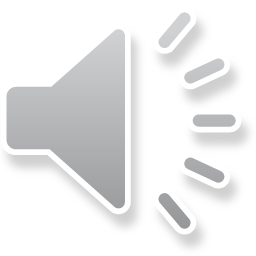 winter
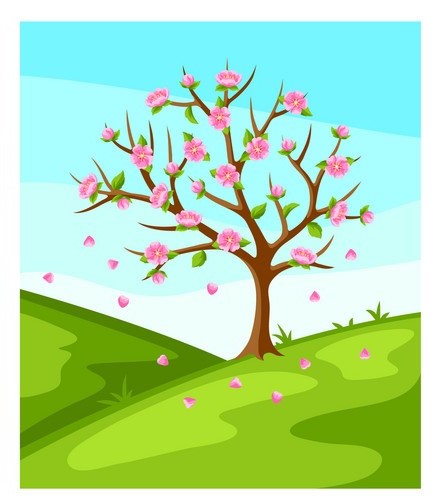 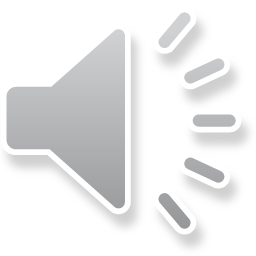 spring
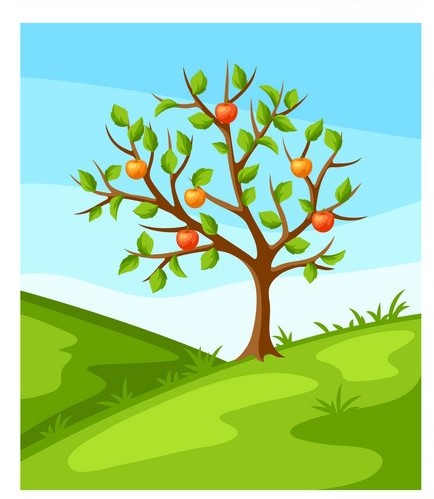 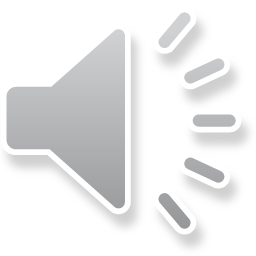 summer
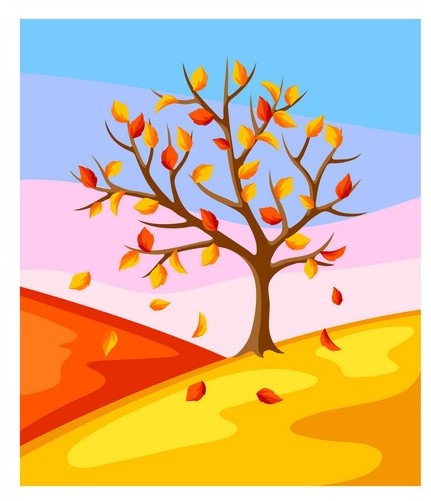 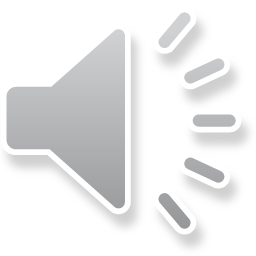 fall
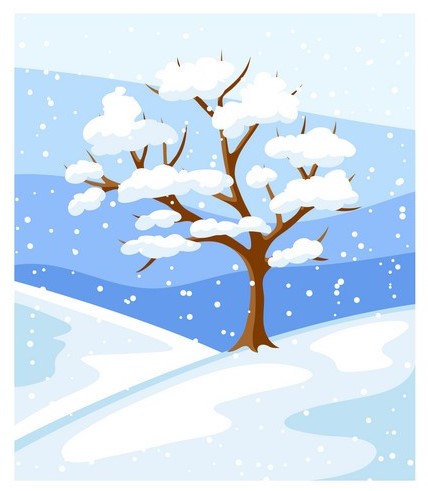 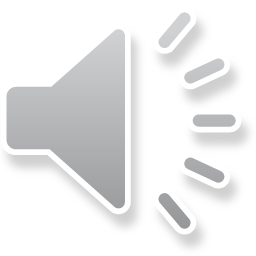 winter
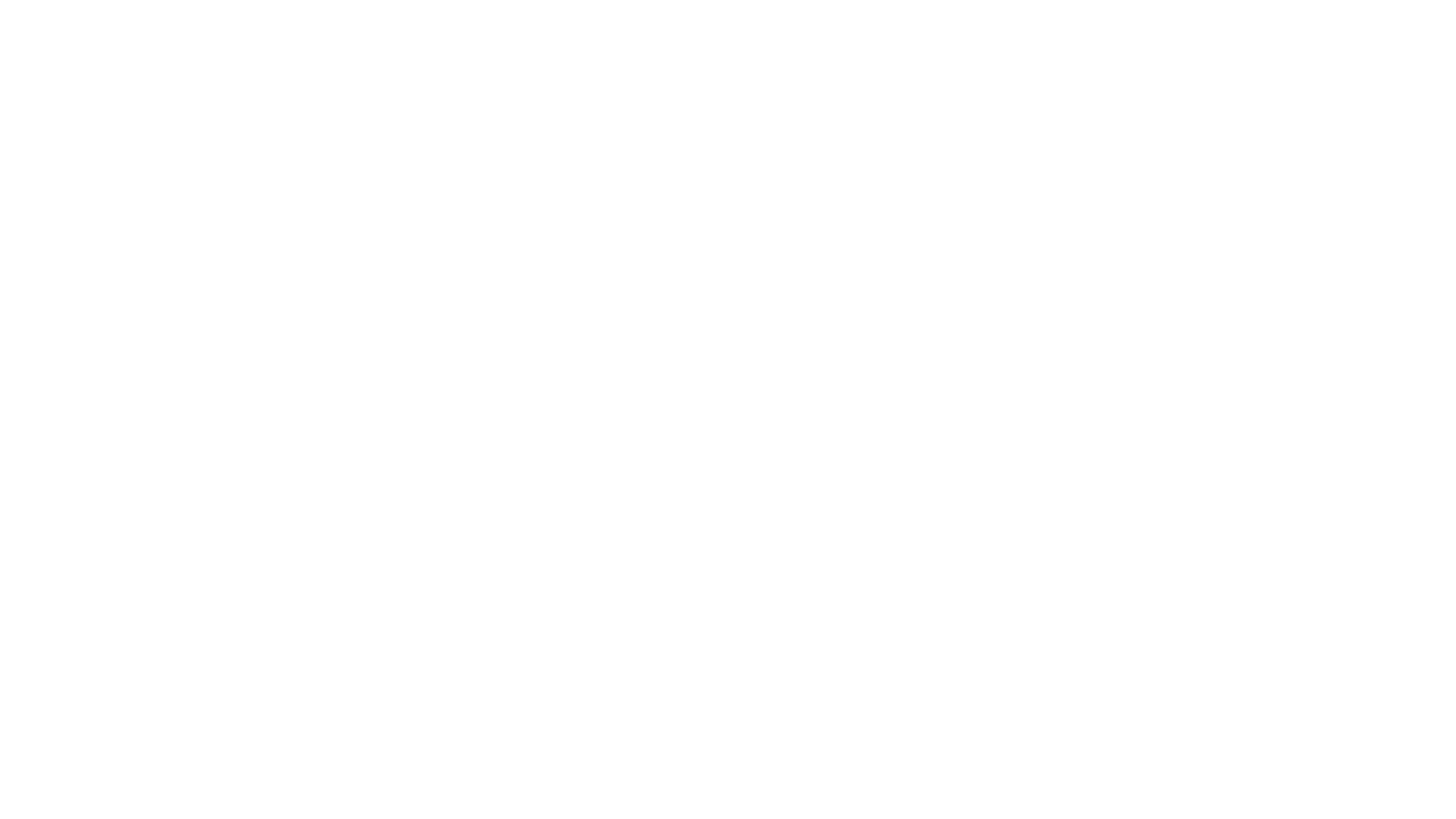 2. Look at the pictures below. What are they wearing?
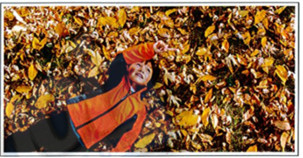 3. Listen and point
Read again and write 'a' or 'b’a. Ho Chi Minh City      b. Ha Noi
b
a
b
a
a
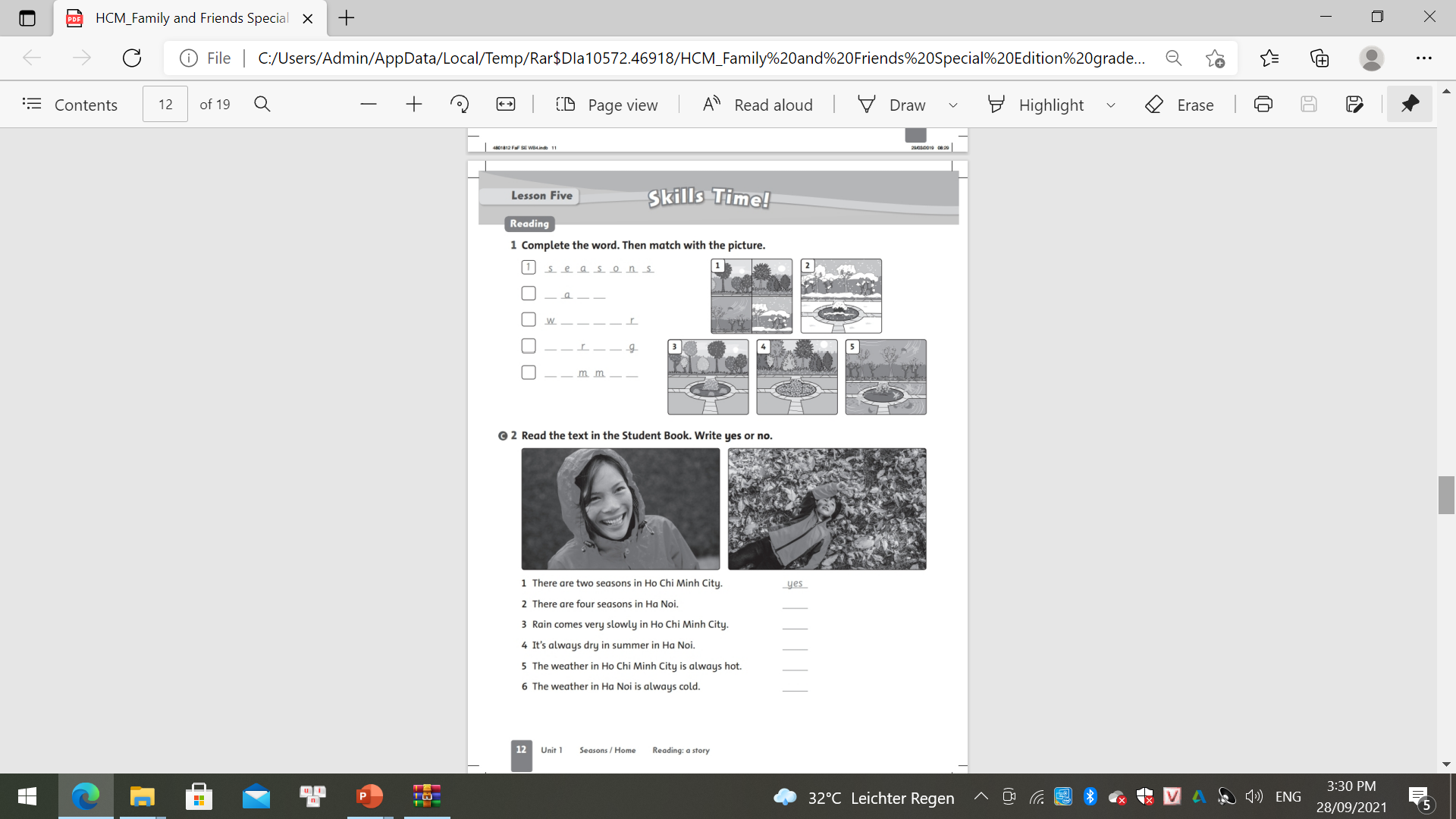 Workbook time!!! Page 12
Listen and check ().
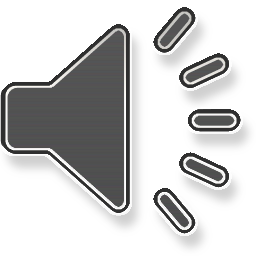 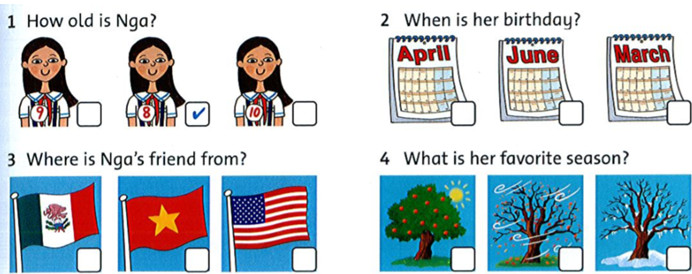 


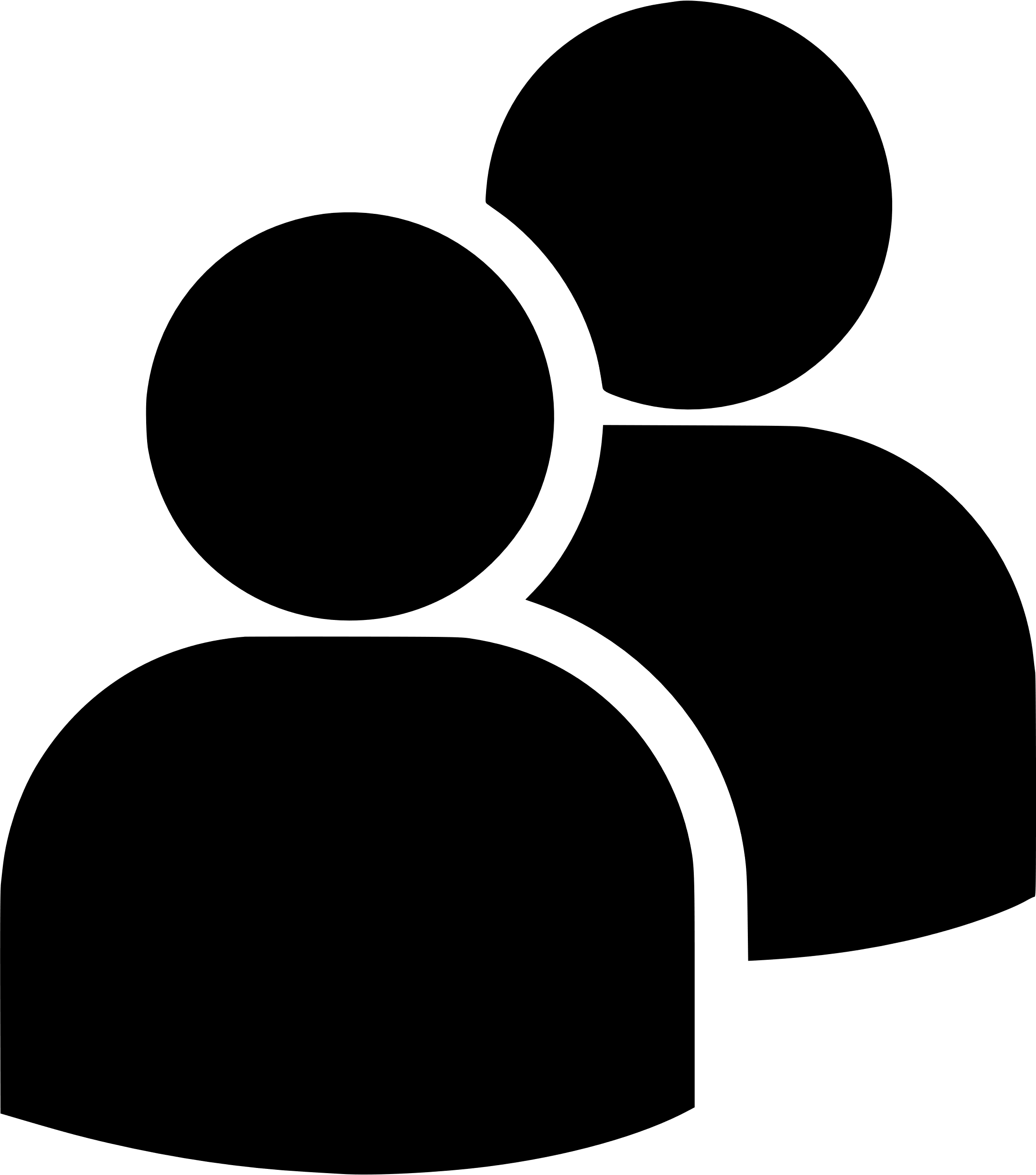 Speaking

  
Ask and answer about you.
How old are
 you?
PAIRWORK
2. Where are 
   you from?
3. What's your 
favorite 
season?
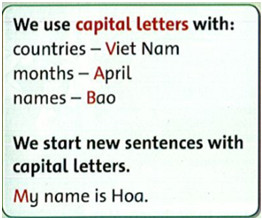 Do you know that......???
Task:Write sentences about your classmates.
Example:

 Bao is nine. His birthday is in April.

1. _______________________________

2. ________________________________

3. ________________________________

4. ________________________________
Workbook time!!!Page 13
Bye, bye. 
See you tomorrow.
Bye, bye. 
See you tomorrow.
Bye, bye. 
See you tomorrow.
Bye, bye. Bye, bye.
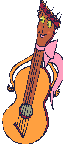 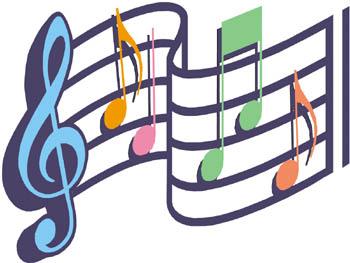 The bye bye
song
The bye bye song
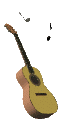